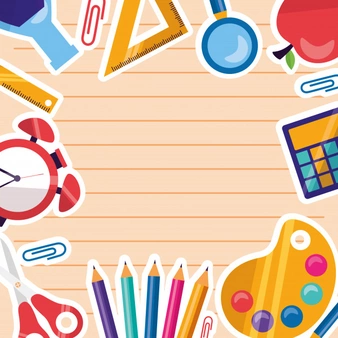 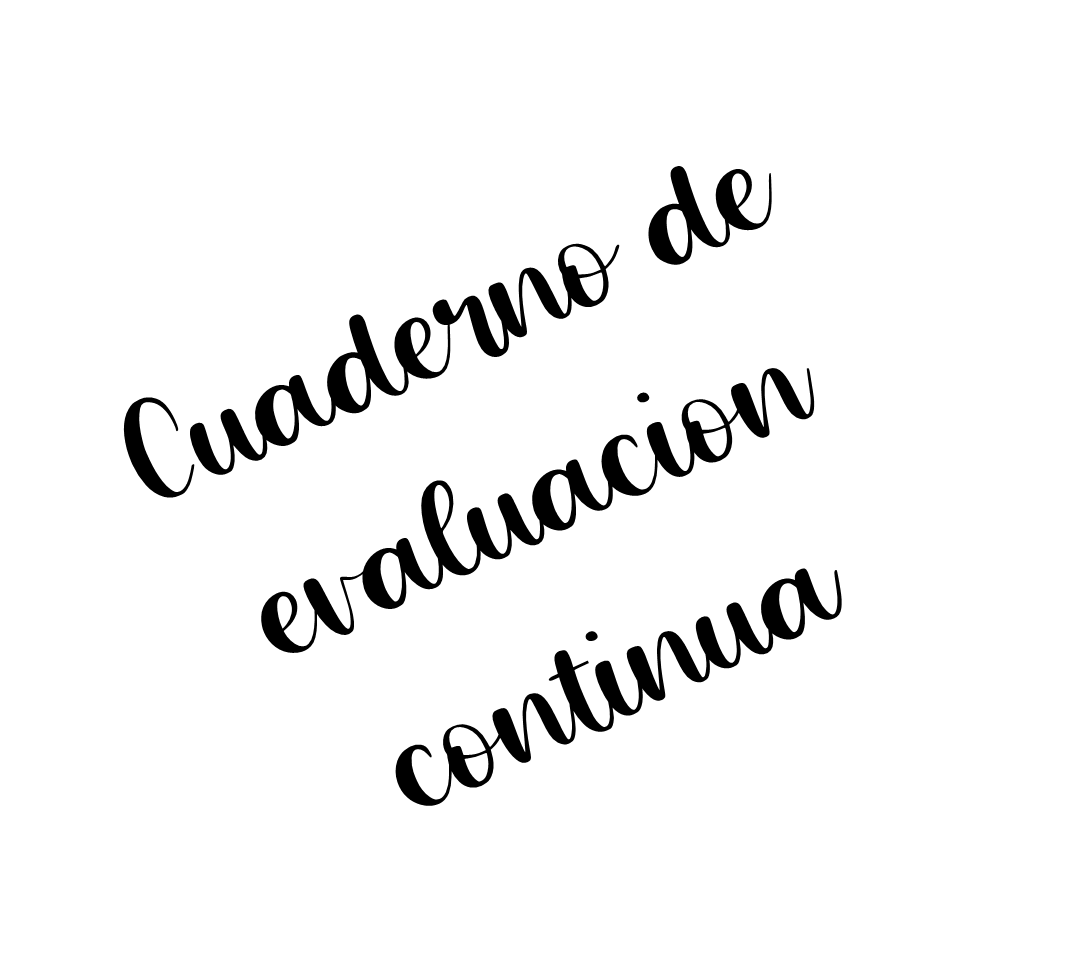 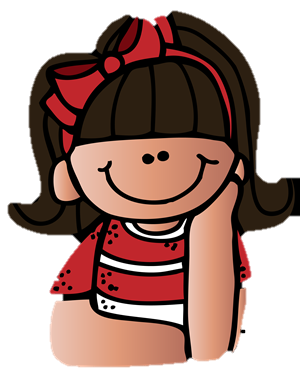 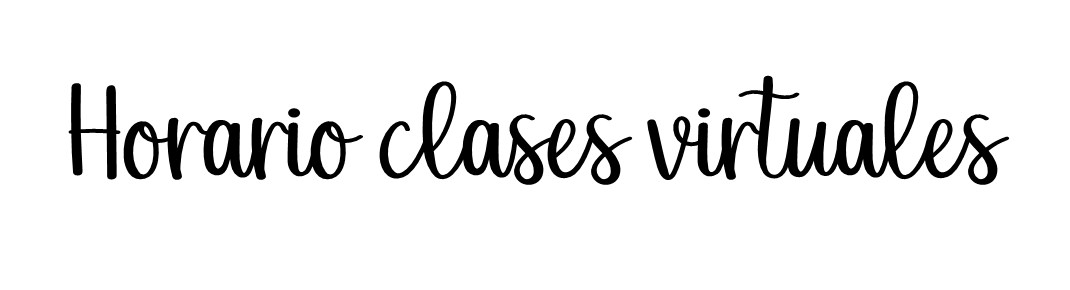 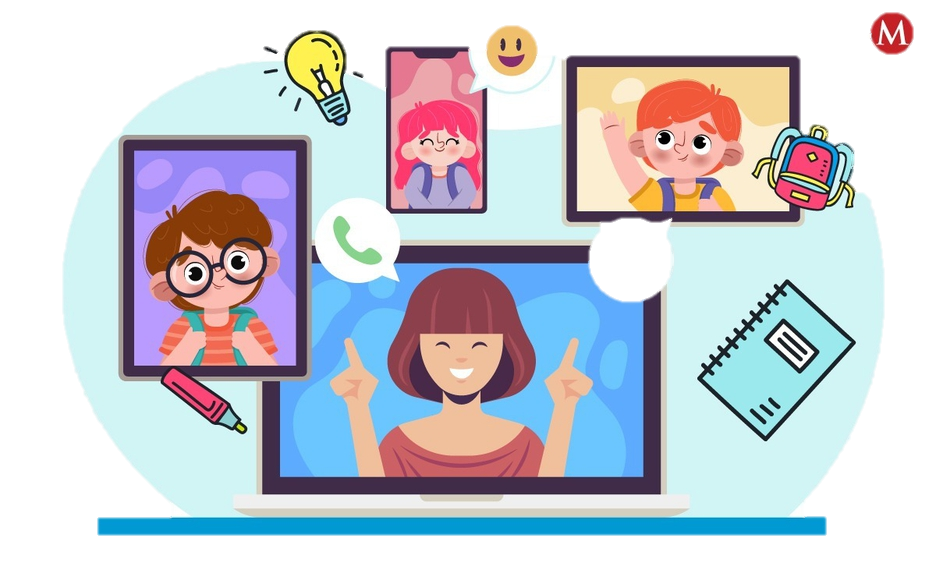 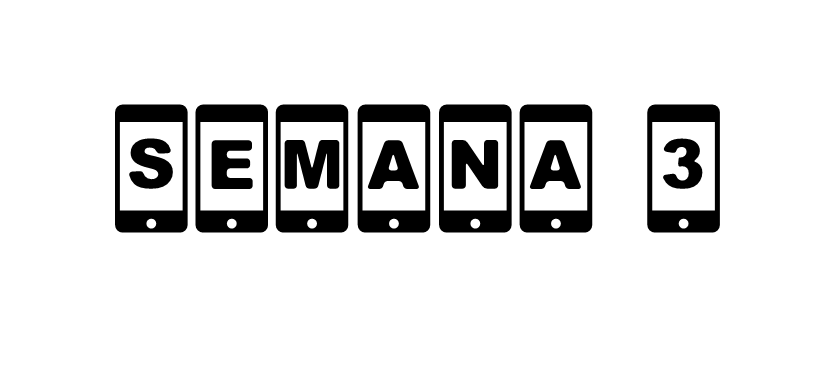 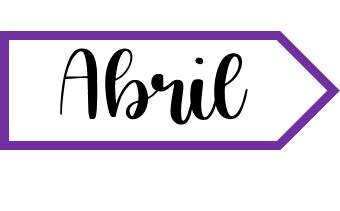 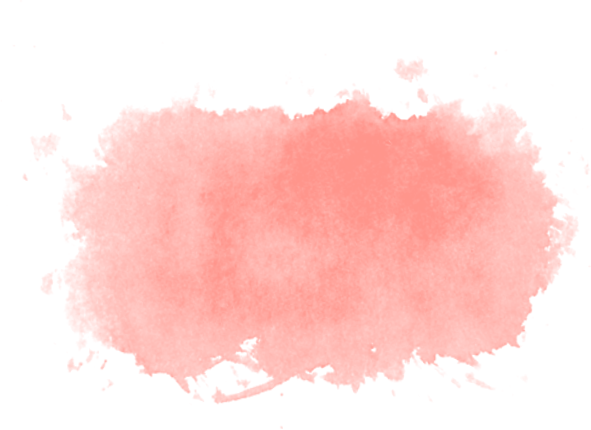 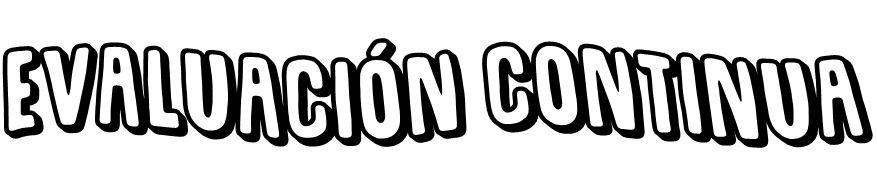 Alumno: ACOSTA MORALES SANTIAGO		Fecha: 15/04/2021
Propósito: Recabar información para realizar la evaluación del desempeño de los alumnos y el dominio de los aprendizajes esperados que se trabajaron durante la semana.
Instrucciones: Marcar con una ( X ) el nivel de desempeño alcanzado utilizando  la siguiente escala 1. No se presenta  2. Insuficiente  3. Suficiente  4. Satisfactorio  5. Destacado.  Según corresponda
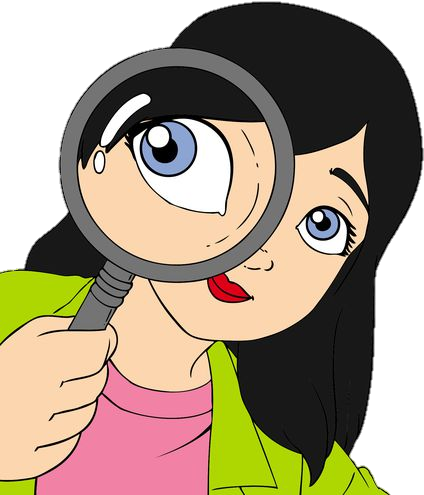 NOTA: El instrumento se modificó debido a los contenidos de la clase (no es igual al que estaba anexo en la planeación pero ese también se tomó en cuenta)
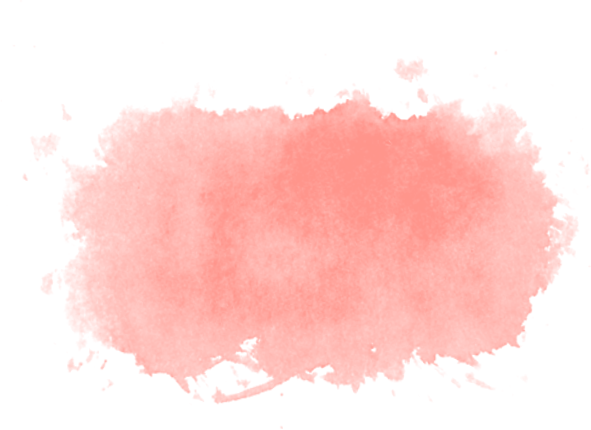 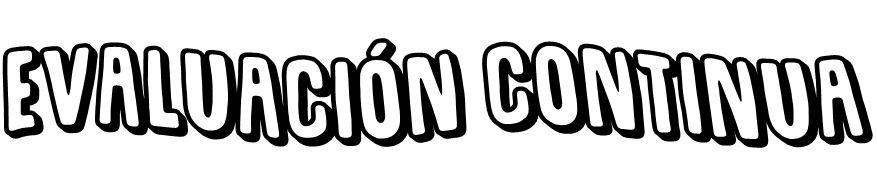 Alumno: MARQUEZ GAMAS LORENZO SAMUEL		Fecha: 15/04/2021
Propósito: Recabar información para realizar la evaluación del desempeño de los alumnos y el dominio de los aprendizajes esperados que se trabajaron durante la semana.
Instrucciones: Marcar con una ( X ) el nivel de desempeño alcanzado utilizando  la siguiente escala 1. No se presenta  2. Insuficiente  3. Suficiente  4. Satisfactorio  5. Destacado.  Según corresponda
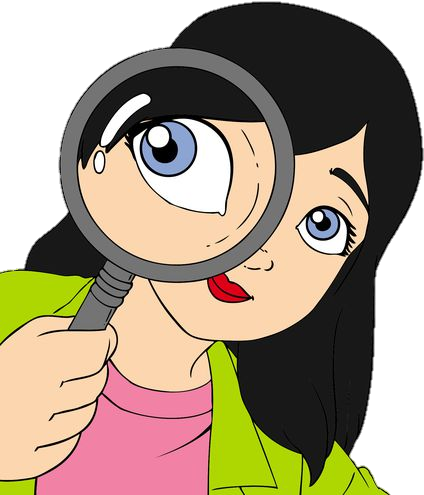 NOTA: El instrumento se modificó debido a los contenidos de la clase (no es igual al que estaba anexo en la planeación pero ese también se tomó en cuenta)
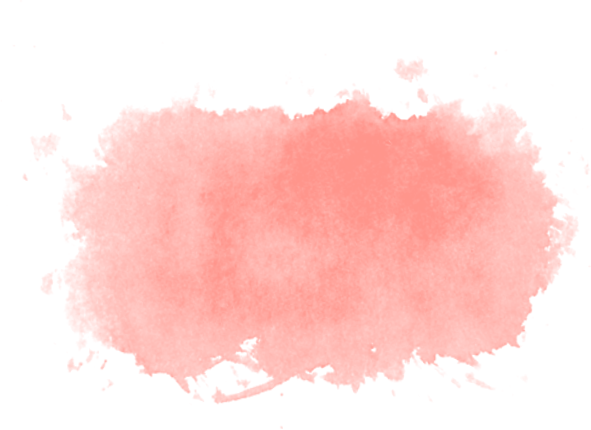 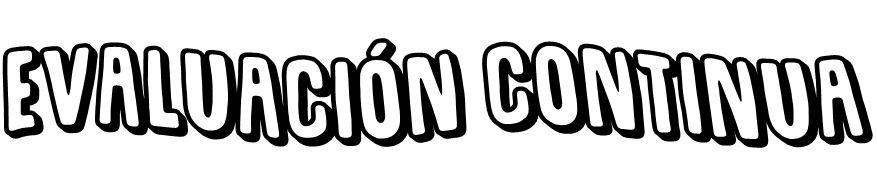 Alumno: MUÑIZ SALOMÓN NERINE MARIE		Fecha: 15/04/2021
Propósito: Recabar información para realizar la evaluación del desempeño de los alumnos y el dominio de los aprendizajes esperados que se trabajaron durante la semana.
Instrucciones: Marcar con una ( X ) el nivel de desempeño alcanzado utilizando  la siguiente escala 1. No se presenta  2. Insuficiente  3. Suficiente  4. Satisfactorio  5. Destacado.  Según corresponda
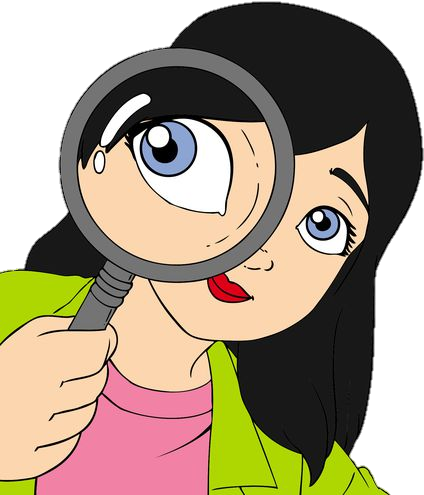 NOTA: El instrumento se modificó debido a los contenidos de la clase (no es igual al que estaba anexo en la planeación pero ese también se tomó en cuenta)
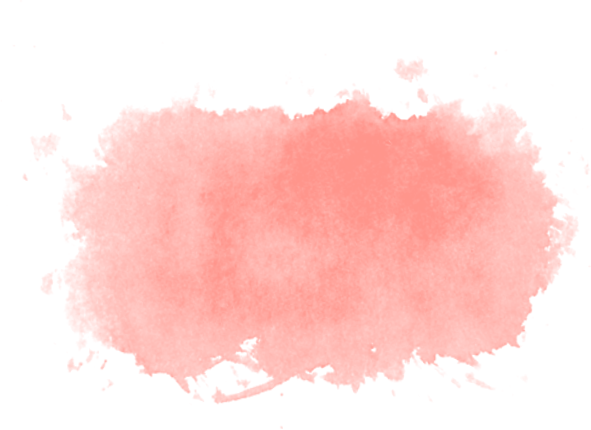 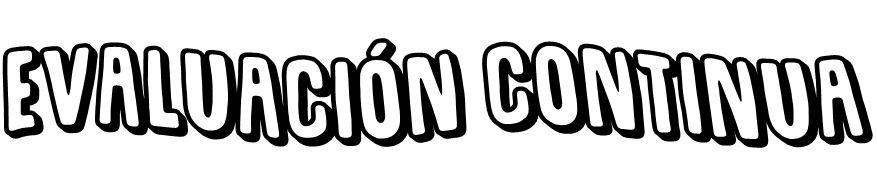 Alumno: PICAZO AGUILAR JOSÉ SEBASTIÁN		Fecha: 15/04/2021
Propósito: Recabar información para realizar la evaluación del desempeño de los alumnos y el dominio de los aprendizajes esperados que se trabajaron durante la semana.
Instrucciones: Marcar con una ( X ) el nivel de desempeño alcanzado utilizando  la siguiente escala 1. No se presenta  2. Insuficiente  3. Suficiente  4. Satisfactorio  5. Destacado.  Según corresponda
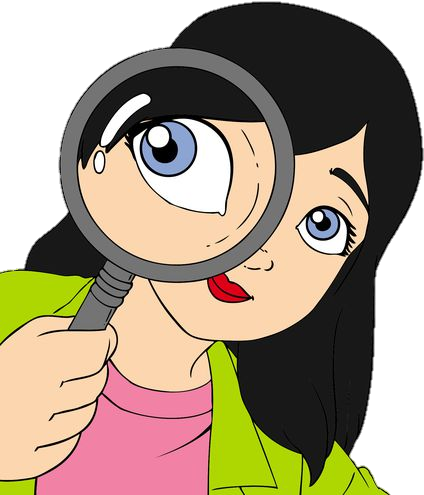 NOTA: El instrumento se modificó debido a los contenidos de la clase (no es igual al que estaba anexo en la planeación pero ese también se tomó en cuenta)
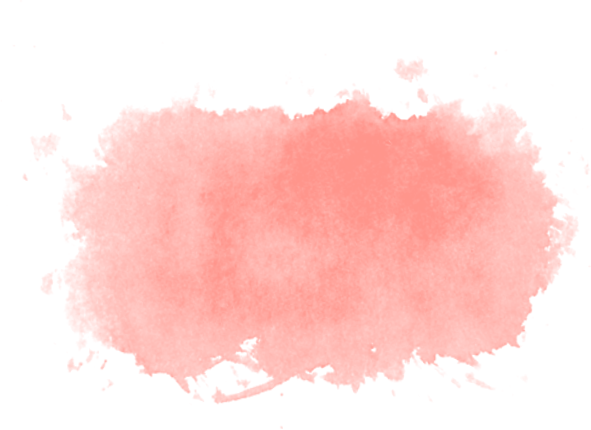 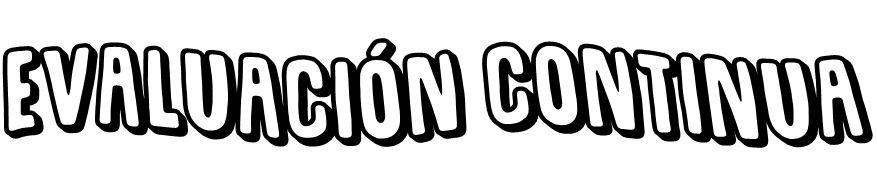 Alumno: RAMIREZ ÁVILES ZOE ELIZABETH		Fecha: 15/04/2021
Propósito: Recabar información para realizar la evaluación del desempeño de los alumnos y el dominio de los aprendizajes esperados que se trabajaron durante la semana.
Instrucciones: Marcar con una ( X ) el nivel de desempeño alcanzado utilizando  la siguiente escala 1. No se presenta  2. Insuficiente  3. Suficiente  4. Satisfactorio  5. Destacado.  Según corresponda
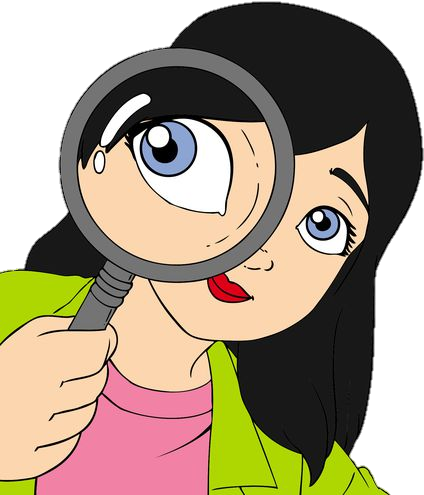 NOTA: El instrumento se modificó debido a los contenidos de la clase (no es igual al que estaba anexo en la planeación pero ese también se tomó en cuenta)
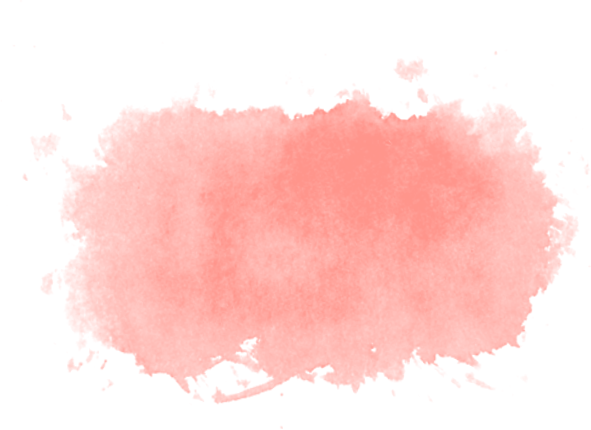 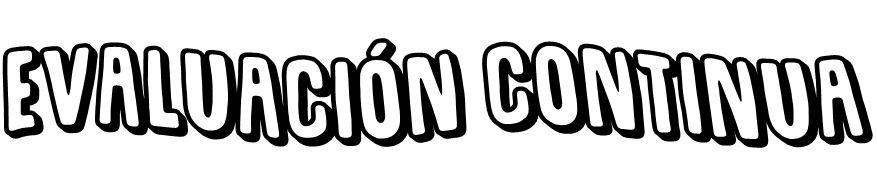 Alumno: RODRÍGUEZ SÁNCHEZ OWEN NEFTALÍ		Fecha: 15/04/2021
Propósito: Recabar información para realizar la evaluación del desempeño de los alumnos y el dominio de los aprendizajes esperados que se trabajaron durante la semana.
Instrucciones: Marcar con una ( X ) el nivel de desempeño alcanzado utilizando  la siguiente escala 1. No se presenta  2. Insuficiente  3. Suficiente  4. Satisfactorio  5. Destacado.  Según corresponda
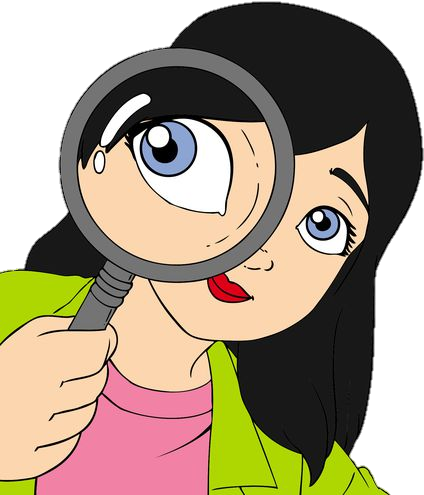 NOTA: El instrumento se modificó debido a los contenidos de la clase (no es igual al que estaba anexo en la planeación pero ese también se tomó en cuenta)
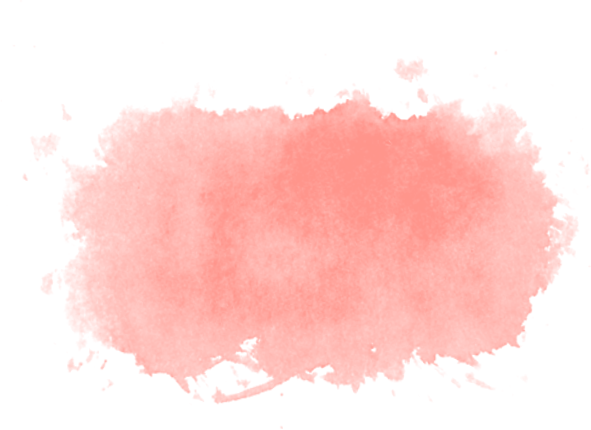 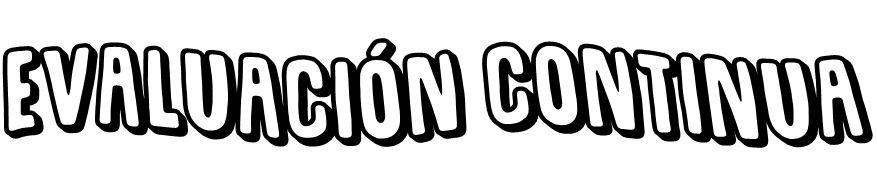 Alumno: ÁLVAREZ PRADO NEYTAN			Fecha: 16/04/2021
Propósito: Recabar información para realizar la evaluación del desempeño de los alumnos y el dominio de los aprendizajes esperados que se trabajaron durante la semana.
Instrucciones: Marcar con una ( X ) el nivel de desempeño alcanzado utilizando  la siguiente escala 1. No se presenta  2. Insuficiente  3. Suficiente  4. Satisfactorio  5. Destacado.  Según corresponda
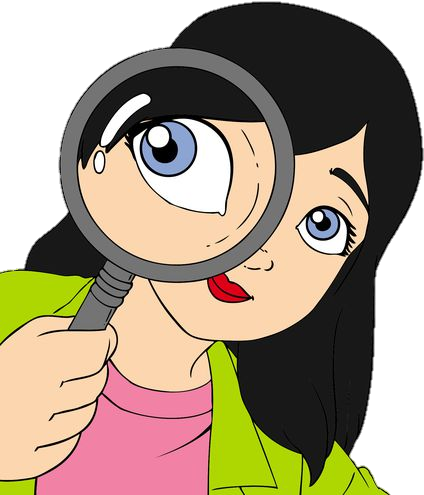 NOTA: El instrumento se modificó debido a los contenidos de la clase (no es igual al que estaba anexo en la planeación pero ese también se tomó en cuenta)
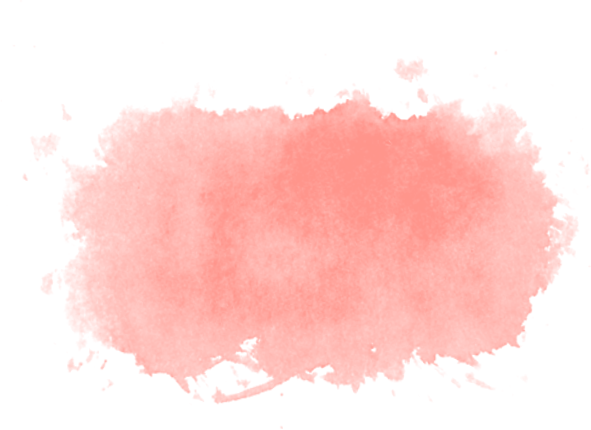 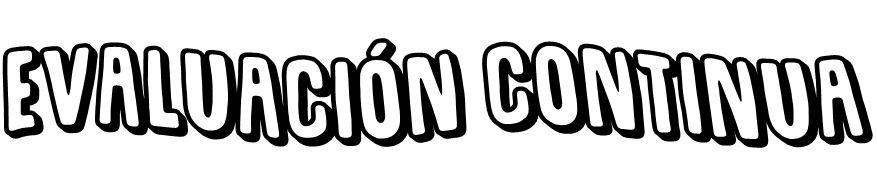 Alumno: ESCANDÓN CASTILLO ROMINA 		Fecha: 16/04/2021
Propósito: Recabar información para realizar la evaluación del desempeño de los alumnos y el dominio de los aprendizajes esperados que se trabajaron durante la semana.
Instrucciones: Marcar con una ( X ) el nivel de desempeño alcanzado utilizando  la siguiente escala 1. No se presenta  2. Insuficiente  3. Suficiente  4. Satisfactorio  5. Destacado.  Según corresponda
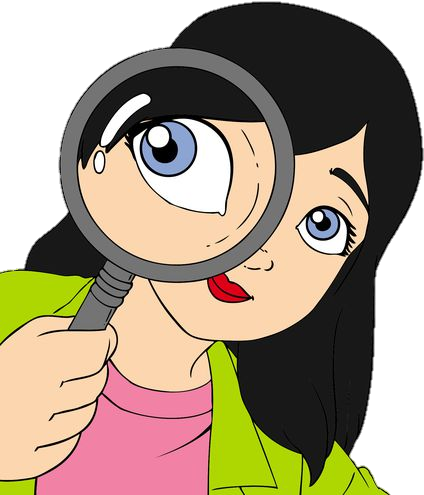 NOTA: El instrumento se modificó debido a los contenidos de la clase (no es igual al que estaba anexo en la planeación pero ese también se tomó en cuenta)
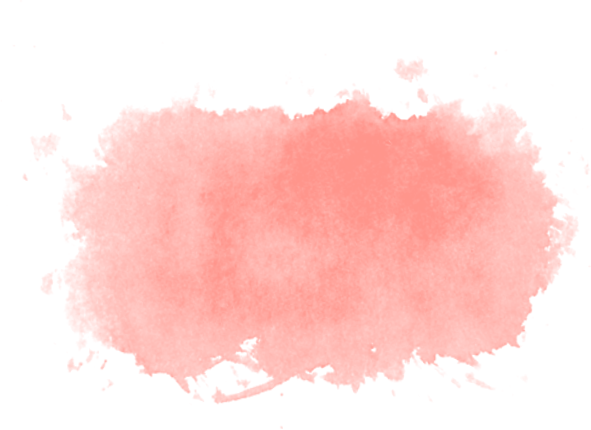 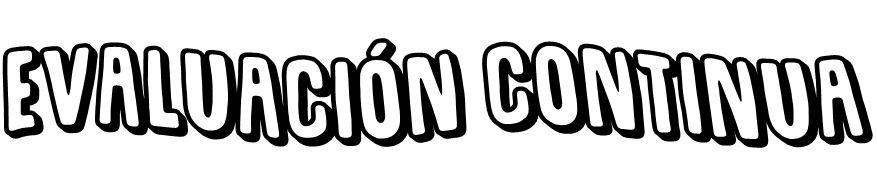 Alumno: LEYVA RAMÍREZ CARLOS ANTONIO 		Fecha: 16/04/2021
Propósito: Recabar información para realizar la evaluación del desempeño de los alumnos y el dominio de los aprendizajes esperados que se trabajaron durante la semana.
Instrucciones: Marcar con una ( X ) el nivel de desempeño alcanzado utilizando  la siguiente escala 1. No se presenta  2. Insuficiente  3. Suficiente  4. Satisfactorio  5. Destacado.  Según corresponda
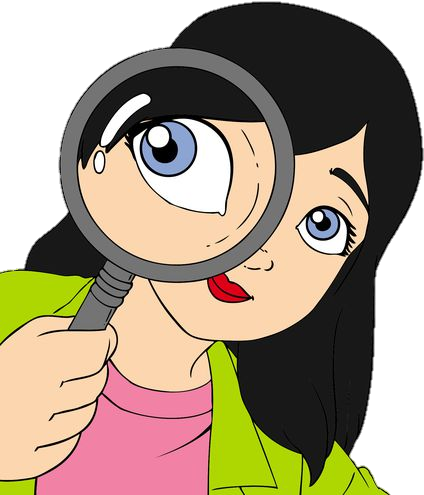 NOTA: El instrumento se modificó debido a los contenidos de la clase (no es igual al que estaba anexo en la planeación pero ese también se tomó en cuenta)
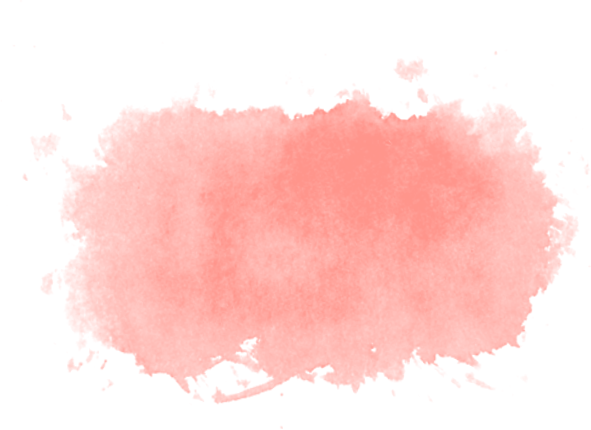 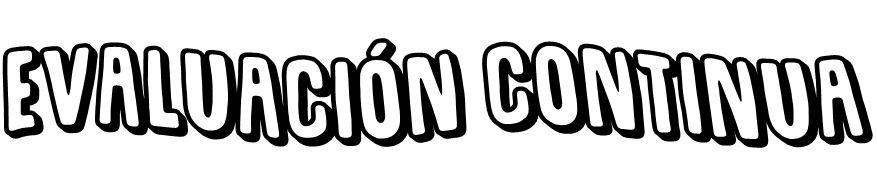 Alumno: LOZANO  GONZÁLEZ OSCAR ARMANDO		Fecha: 16/04/2021
Propósito: Recabar información para realizar la evaluación del desempeño de los alumnos y el dominio de los aprendizajes esperados que se trabajaron durante la semana.
Instrucciones: Marcar con una ( X ) el nivel de desempeño alcanzado utilizando  la siguiente escala 1. No se presenta  2. Insuficiente  3. Suficiente  4. Satisfactorio  5. Destacado.  Según corresponda
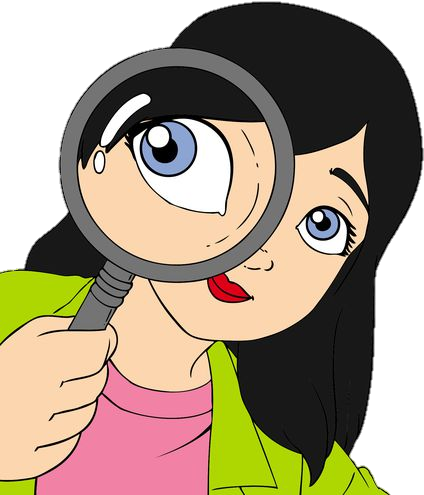 NOTA: El instrumento se modificó debido a los contenidos de la clase (no es igual al que estaba anexo en la planeación pero ese también se tomó en cuenta)
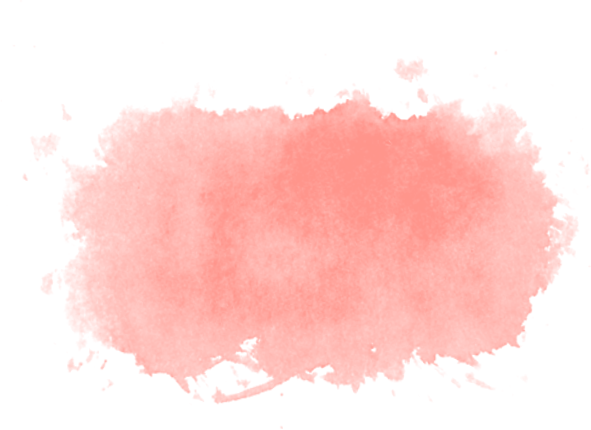 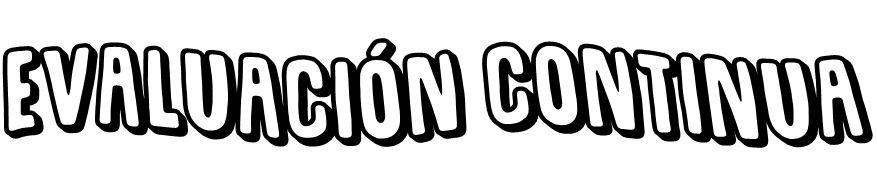 Alumno: RIVAS PUENTE ALLISON RUBI			Fecha: 16/04/2021
Propósito: Recabar información para realizar la evaluación del desempeño de los alumnos y el dominio de los aprendizajes esperados que se trabajaron durante la semana.
Instrucciones: Marcar con una ( X ) el nivel de desempeño alcanzado utilizando  la siguiente escala 1. No se presenta  2. Insuficiente  3. Suficiente  4. Satisfactorio  5. Destacado.  Según corresponda
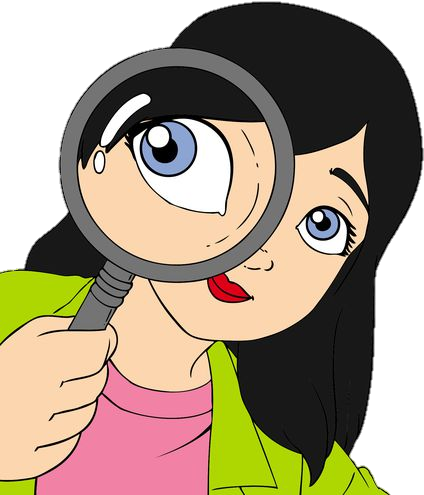 NOTA: El instrumento se modificó debido a los contenidos de la clase (no es igual al que estaba anexo en la planeación pero ese también se tomó en cuenta)
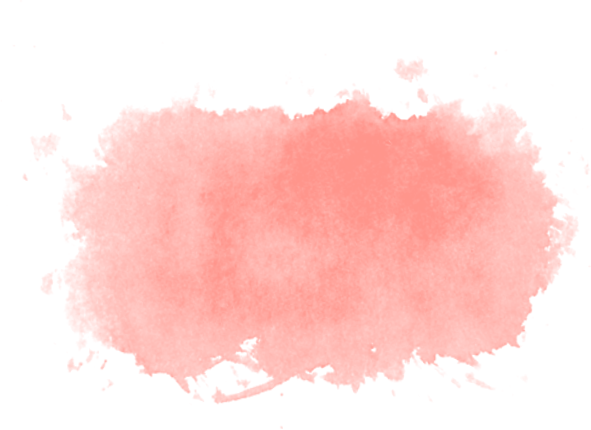 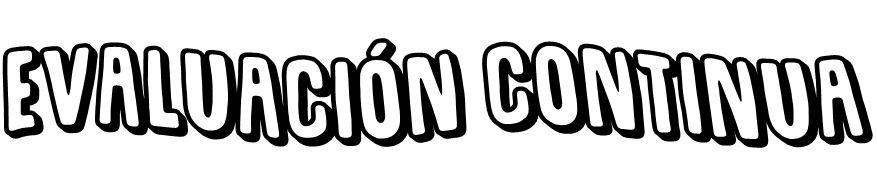 Alumno: TELLEZ GALLEGOS PEDRO ISRAEL		Fecha: 16/04/2021
Propósito: Recabar información para realizar la evaluación del desempeño de los alumnos y el dominio de los aprendizajes esperados que se trabajaron durante la semana.
Instrucciones: Marcar con una ( X ) el nivel de desempeño alcanzado utilizando  la siguiente escala 1. No se presenta  2. Insuficiente  3. Suficiente  4. Satisfactorio  5. Destacado.  Según corresponda
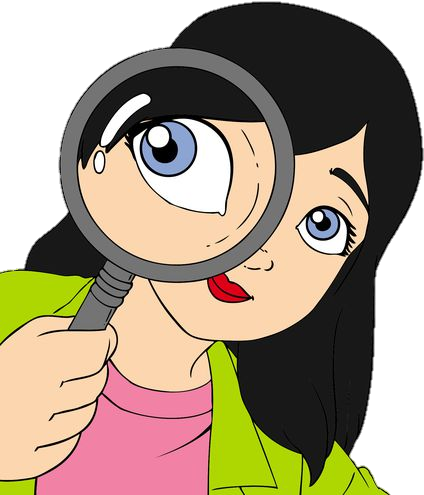 NOTA: El instrumento se modificó debido a los contenidos de la clase (no es igual al que estaba anexo en la planeación pero ese también se tomó en cuenta)
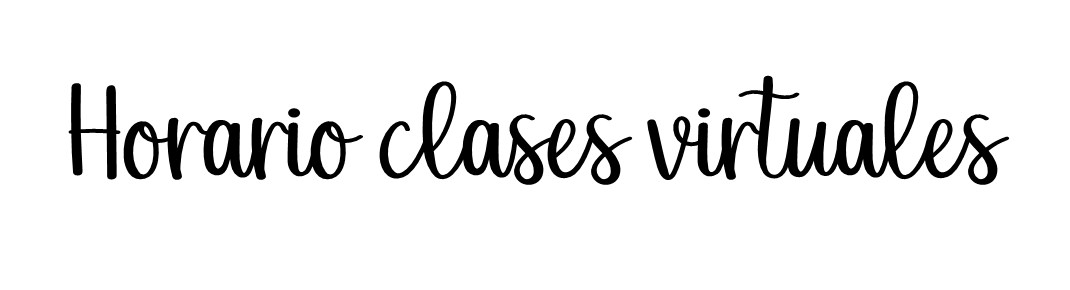 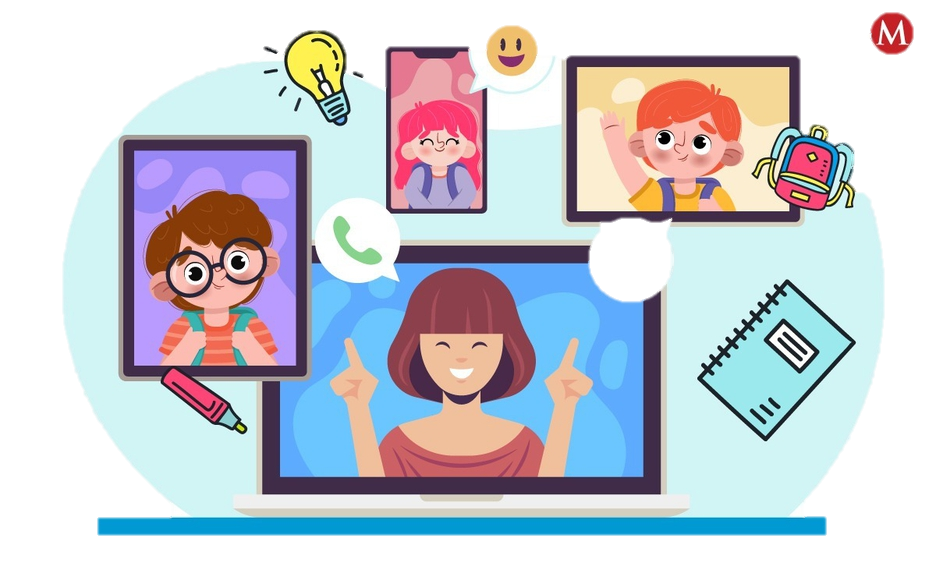 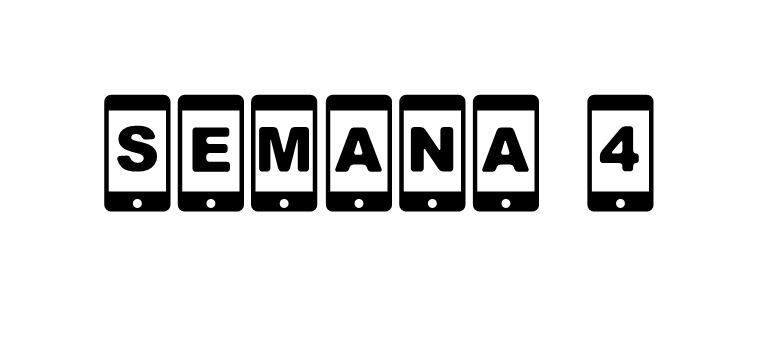 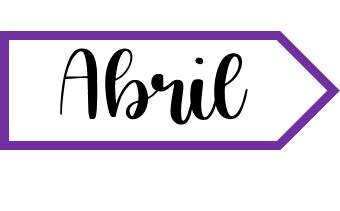 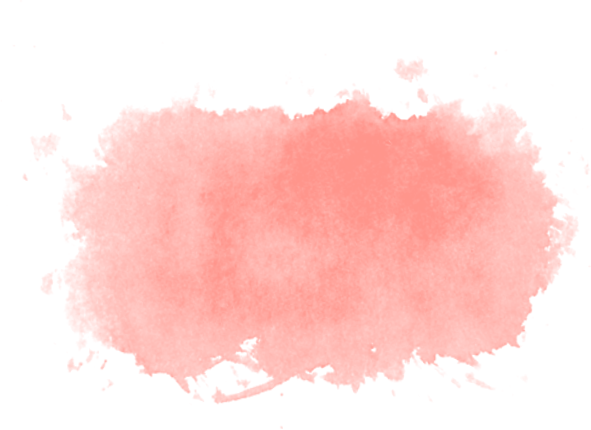 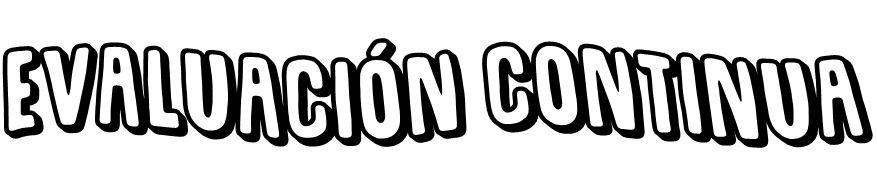 Alumno: LEIJA GARCÍA MÁXIMO ELÍAS		Fecha: 22/04/2021
Propósito: Recabar información para realizar la evaluación del desempeño de los alumnos y el dominio de los aprendizajes esperados que se trabajaron durante la semana.
Instrucciones: Marcar con una ( X ) el nivel de desempeño alcanzado utilizando  la siguiente escala 1. No se presenta  2. Insuficiente  3. Suficiente  4. Satisfactorio  5. Destacado.  Según corresponda
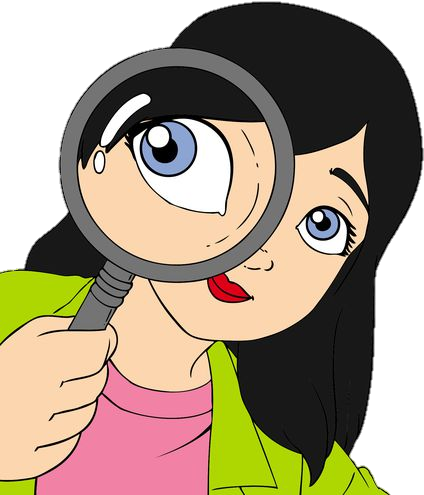 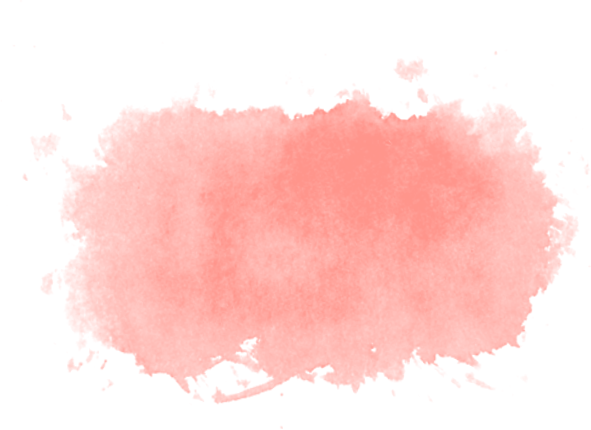 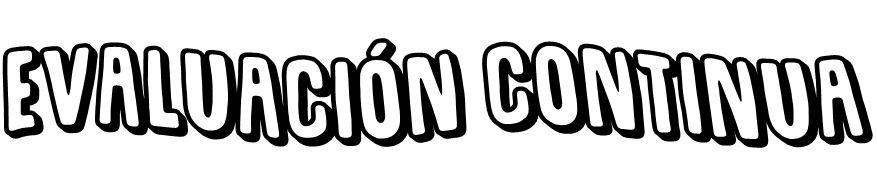 Alumno: ÁLVAREZ PRADO NEYTAN			Fecha: 23/04/2021
Propósito: Recabar información para realizar la evaluación del desempeño de los alumnos y el dominio de los aprendizajes esperados que se trabajaron durante la semana.
Instrucciones: Marcar con una ( X ) el nivel de desempeño alcanzado utilizando  la siguiente escala 1. No se presenta  2. Insuficiente  3. Suficiente  4. Satisfactorio  5. Destacado.  Según corresponda
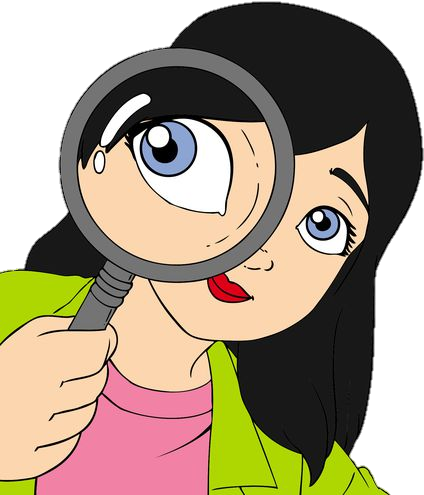 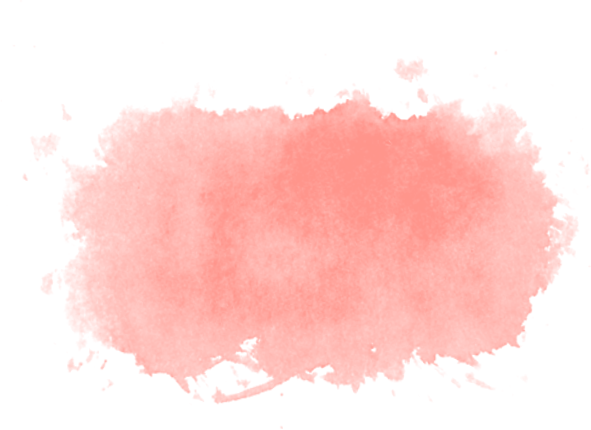 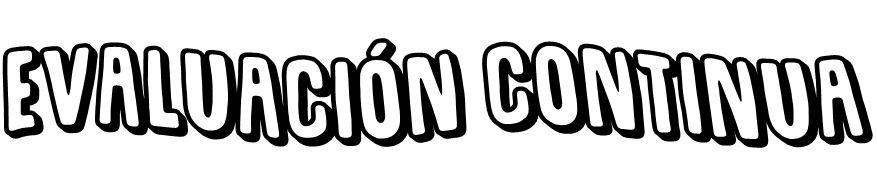 Alumno: LEYVA RAMÍREZ CARLOS ANTONIO		Fecha: 23/04/2021
Propósito: Recabar información para realizar la evaluación del desempeño de los alumnos y el dominio de los aprendizajes esperados que se trabajaron durante la semana.
Instrucciones: Marcar con una ( X ) el nivel de desempeño alcanzado utilizando  la siguiente escala 1. No se presenta  2. Insuficiente  3. Suficiente  4. Satisfactorio  5. Destacado.  Según corresponda
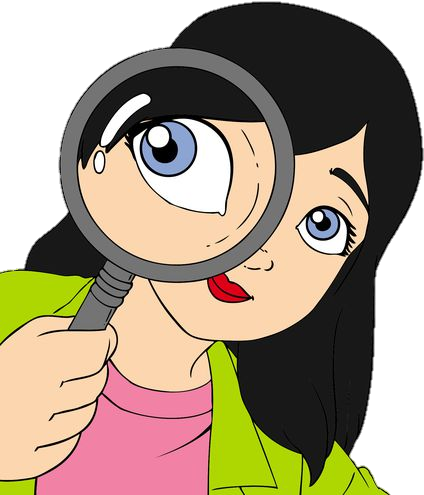 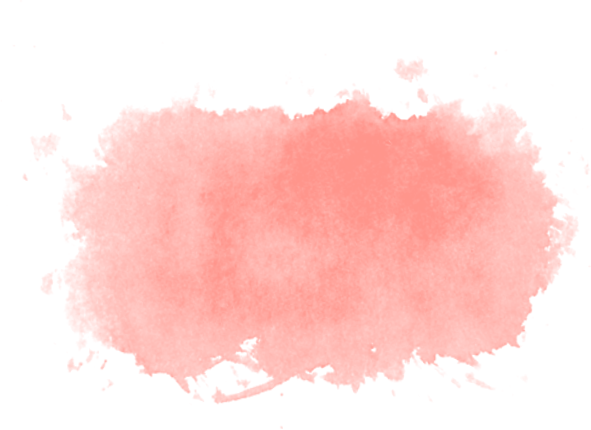 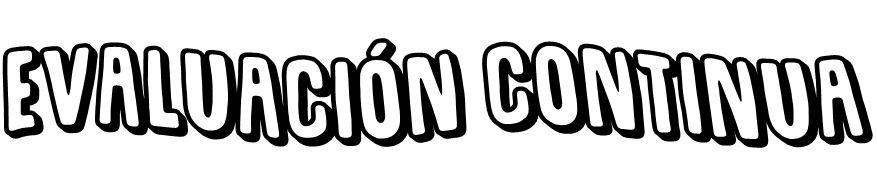 Alumno: LOZANO GONZÁLEZ OSCAR ARMANDO		Fecha: 23/04/2021
Propósito: Recabar información para realizar la evaluación del desempeño de los alumnos y el dominio de los aprendizajes esperados que se trabajaron durante la semana.
Instrucciones: Marcar con una ( X ) el nivel de desempeño alcanzado utilizando  la siguiente escala 1. No se presenta  2. Insuficiente  3. Suficiente  4. Satisfactorio  5. Destacado.  Según corresponda
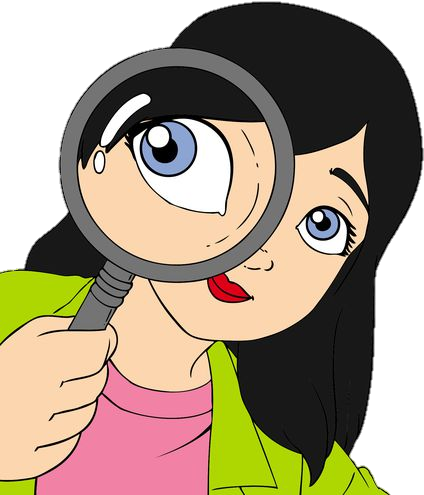 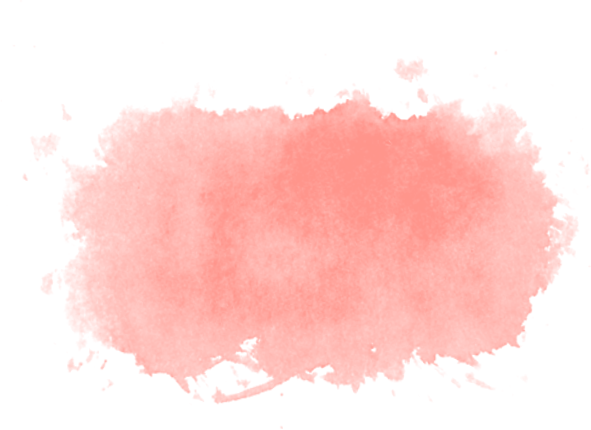 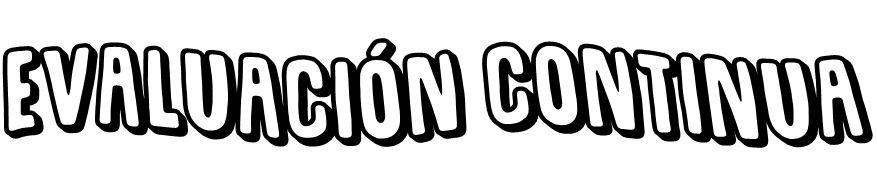 Alumno: MARTÍNEZ LÓPEZ CALEB ISMAEL		Fecha: 23/04/2021
Propósito: Recabar información para realizar la evaluación del desempeño de los alumnos y el dominio de los aprendizajes esperados que se trabajaron durante la semana.
Instrucciones: Marcar con una ( X ) el nivel de desempeño alcanzado utilizando  la siguiente escala 1. No se presenta  2. Insuficiente  3. Suficiente  4. Satisfactorio  5. Destacado.  Según corresponda
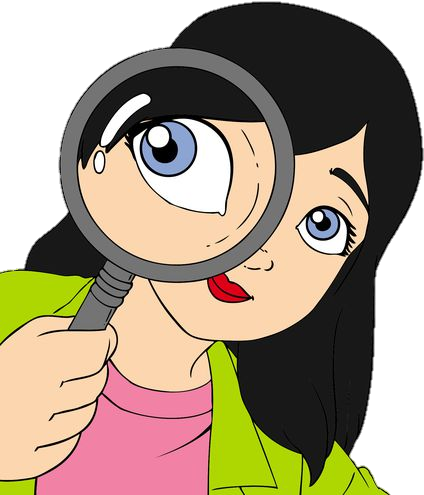 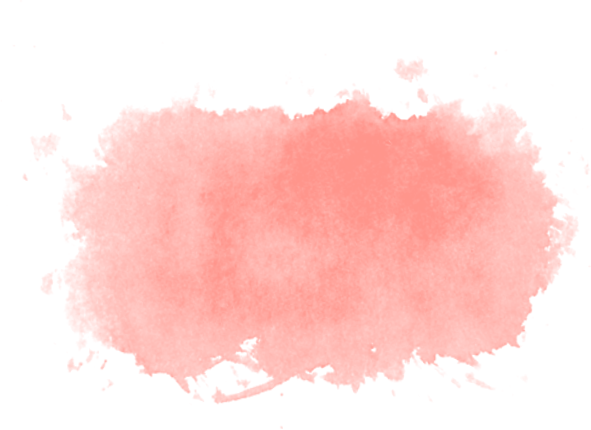 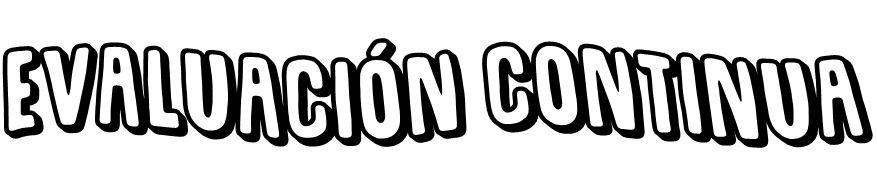 Alumno: PICAZO AGUILAR JOSÉ SEBASTIÁN		Fecha: 23/04/2021
Propósito: Recabar información para realizar la evaluación del desempeño de los alumnos y el dominio de los aprendizajes esperados que se trabajaron durante la semana.
Instrucciones: Marcar con una ( X ) el nivel de desempeño alcanzado utilizando  la siguiente escala 1. No se presenta  2. Insuficiente  3. Suficiente  4. Satisfactorio  5. Destacado.  Según corresponda
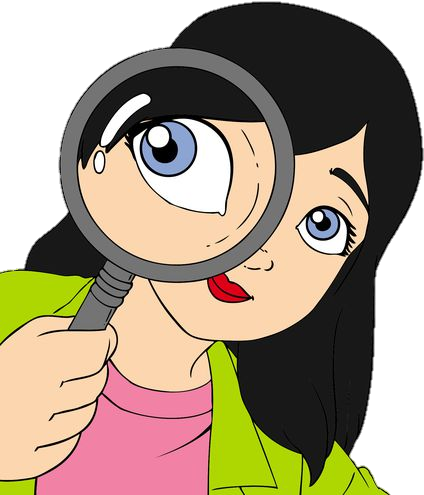 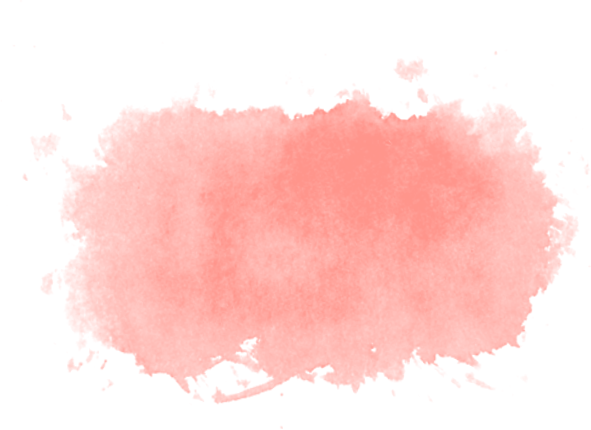 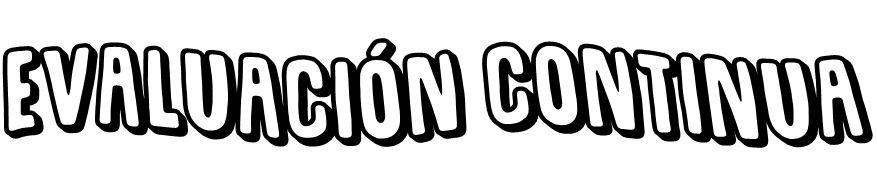 Alumno: RIVAS PUENTE ALLISON RUBÍ			Fecha: 23/04/2021
Propósito: Recabar información para realizar la evaluación del desempeño de los alumnos y el dominio de los aprendizajes esperados que se trabajaron durante la semana.
Instrucciones: Marcar con una ( X ) el nivel de desempeño alcanzado utilizando  la siguiente escala 1. No se presenta  2. Insuficiente  3. Suficiente  4. Satisfactorio  5. Destacado.  Según corresponda
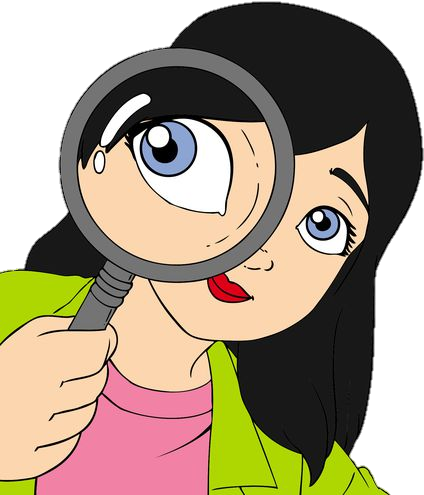 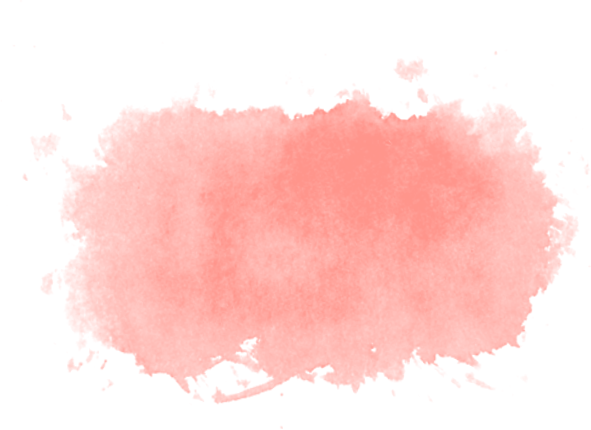 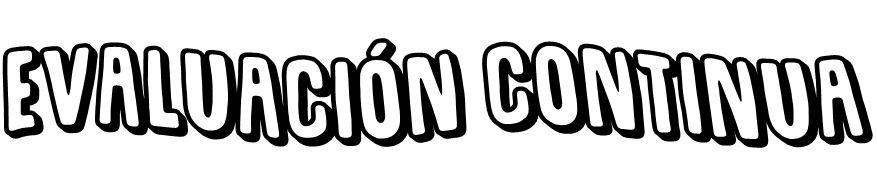 Alumno: SALAS ESCALANTE MARIO FROYLAN		Fecha: 23/04/2021
Propósito: Recabar información para realizar la evaluación del desempeño de los alumnos y el dominio de los aprendizajes esperados que se trabajaron durante la semana.
Instrucciones: Marcar con una ( X ) el nivel de desempeño alcanzado utilizando  la siguiente escala 1. No se presenta  2. Insuficiente  3. Suficiente  4. Satisfactorio  5. Destacado.  Según corresponda
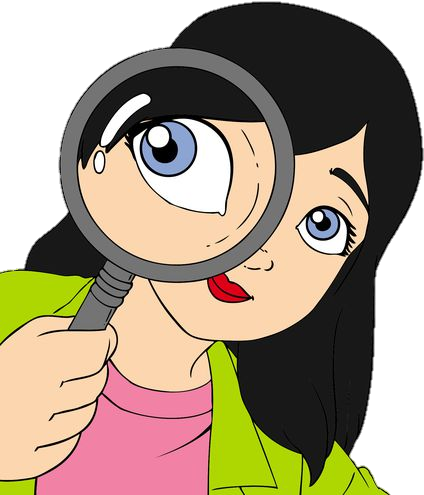 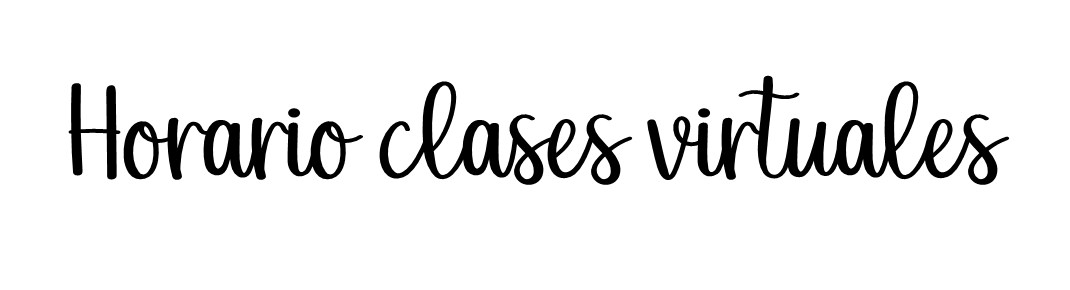 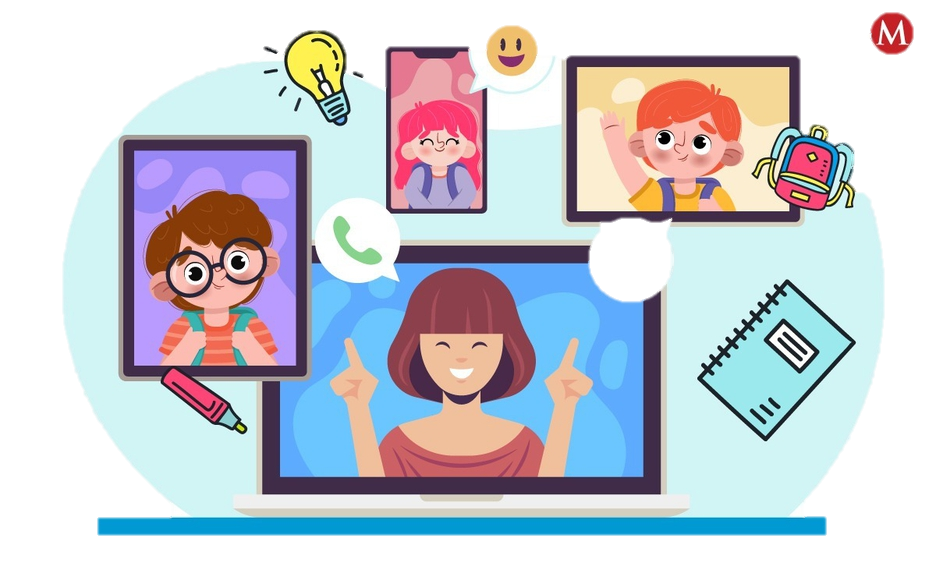 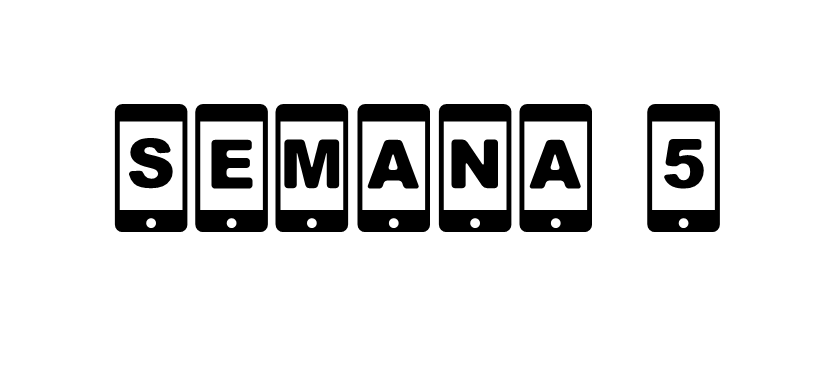 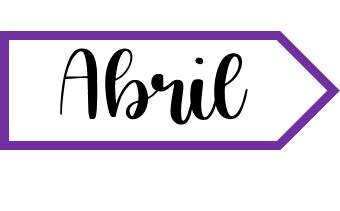 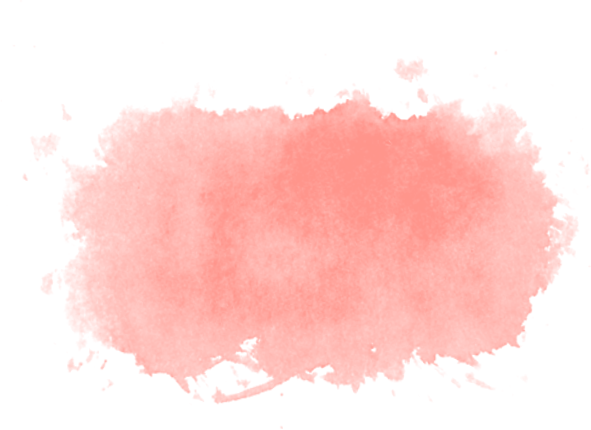 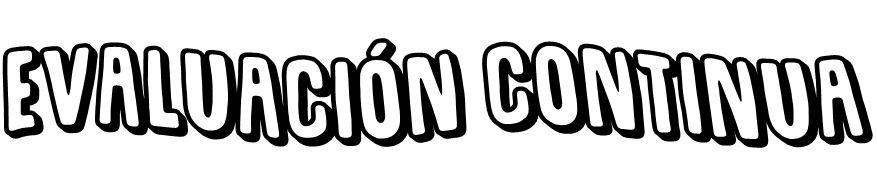 Alumno: ACOSTA MORALES SANTIAGO		Fecha: 29/04/2021
Propósito: Recabar información para realizar la evaluación del desempeño de los alumnos y el dominio de los aprendizajes esperados que se trabajaron durante la semana.
Instrucciones: Marcar con una ( X ) el nivel de desempeño alcanzado utilizando  la siguiente escala 1. No se presenta  2. Insuficiente  3. Suficiente  4. Satisfactorio  5. Destacado.  Según corresponda
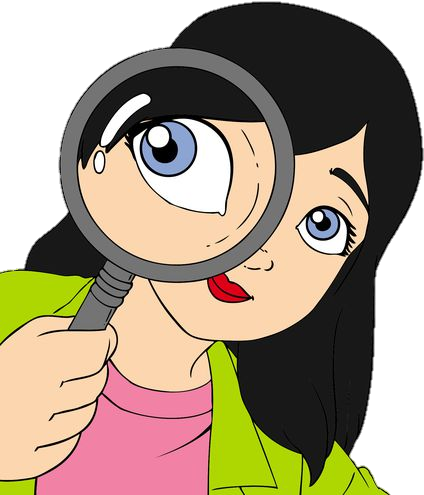 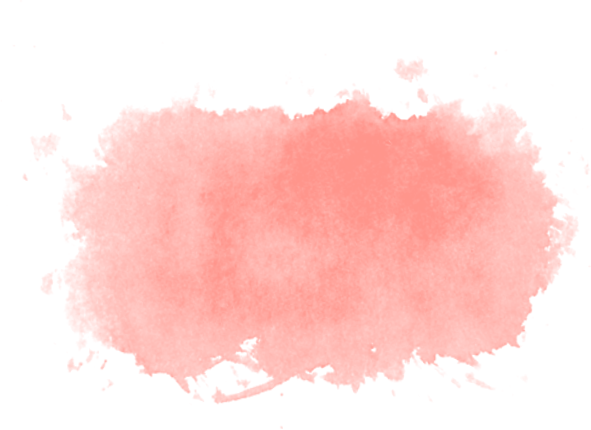 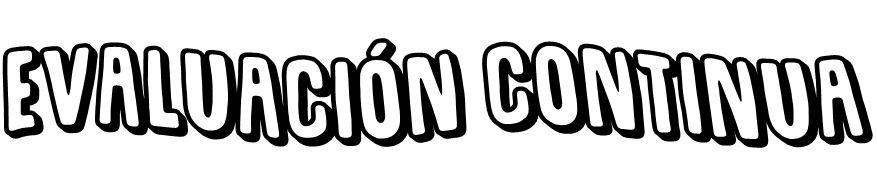 Alumno: LEIJA GARCÍA MÁXIMO ELÍAS		Fecha: 29/04/2021
Propósito: Recabar información para realizar la evaluación del desempeño de los alumnos y el dominio de los aprendizajes esperados que se trabajaron durante la semana.
Instrucciones: Marcar con una ( X ) el nivel de desempeño alcanzado utilizando  la siguiente escala 1. No se presenta  2. Insuficiente  3. Suficiente  4. Satisfactorio  5. Destacado.  Según corresponda
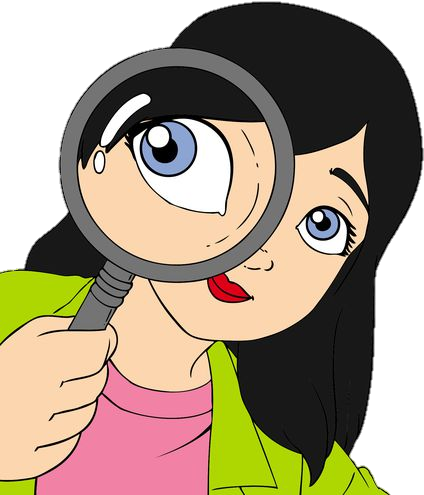 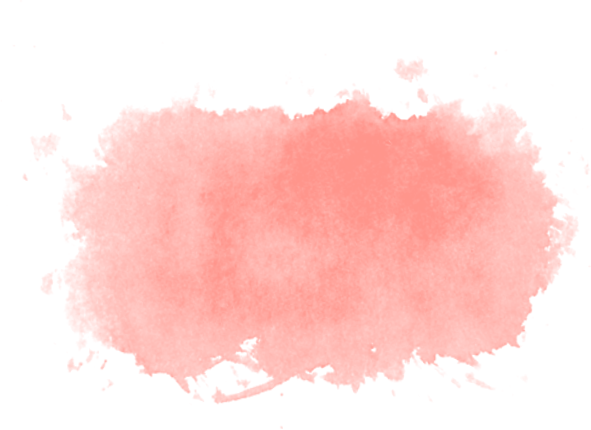 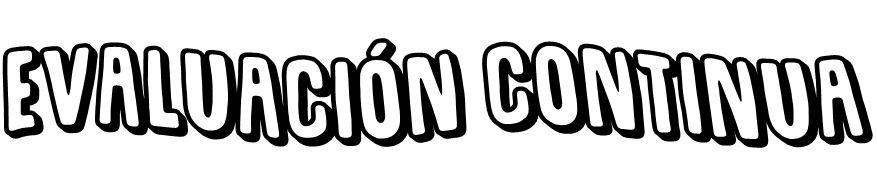 Alumno: MARQUEZ GAMA LORENZO SAMUEL		Fecha: 29/04/2021
Propósito: Recabar información para realizar la evaluación del desempeño de los alumnos y el dominio de los aprendizajes esperados que se trabajaron durante la semana.
Instrucciones: Marcar con una ( X ) el nivel de desempeño alcanzado utilizando  la siguiente escala 1. No se presenta  2. Insuficiente  3. Suficiente  4. Satisfactorio  5. Destacado.  Según corresponda
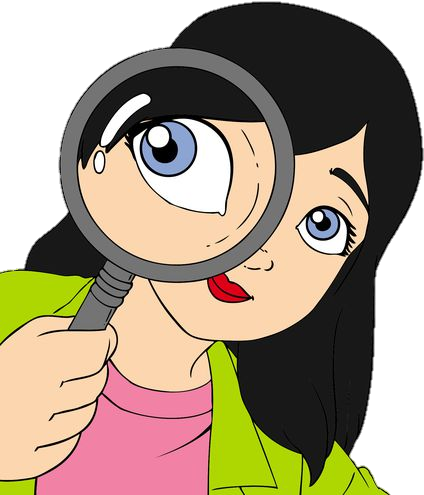 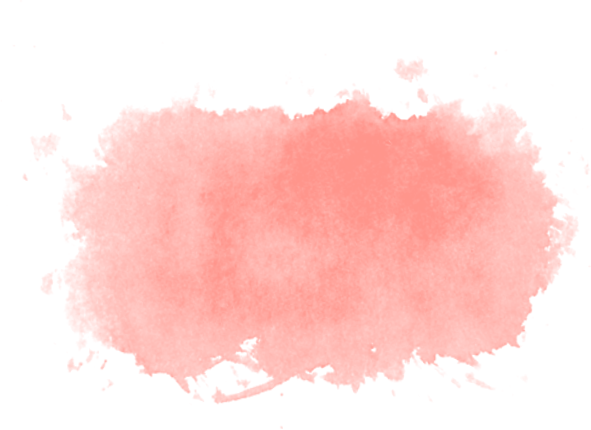 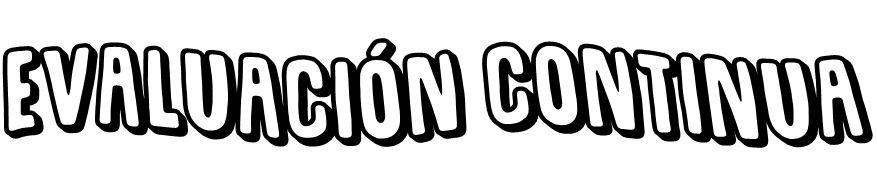 Alumno: ÁLVAREZ PRADO NEYTAN			Fecha: 30/04/2021
Propósito: Recabar información para realizar la evaluación del desempeño de los alumnos y el dominio de los aprendizajes esperados que se trabajaron durante la semana.
Instrucciones: Marcar con una ( X ) el nivel de desempeño alcanzado utilizando  la siguiente escala 1. No se presenta  2. Insuficiente  3. Suficiente  4. Satisfactorio  5. Destacado.  Según corresponda
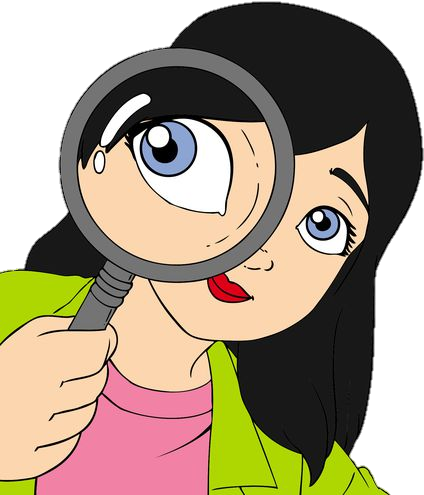 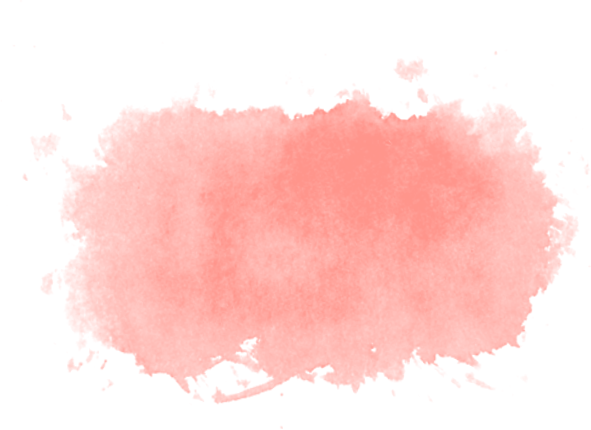 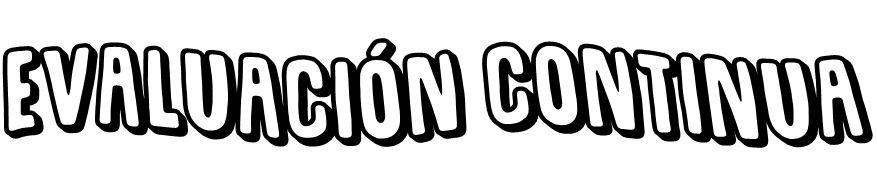 Alumno: ESCANDÓN CASTILLO ROMINA ALEJANDRA	Fecha: 30/04/2021
Propósito: Recabar información para realizar la evaluación del desempeño de los alumnos y el dominio de los aprendizajes esperados que se trabajaron durante la semana.
Instrucciones: Marcar con una ( X ) el nivel de desempeño alcanzado utilizando  la siguiente escala 1. No se presenta  2. Insuficiente  3. Suficiente  4. Satisfactorio  5. Destacado.  Según corresponda
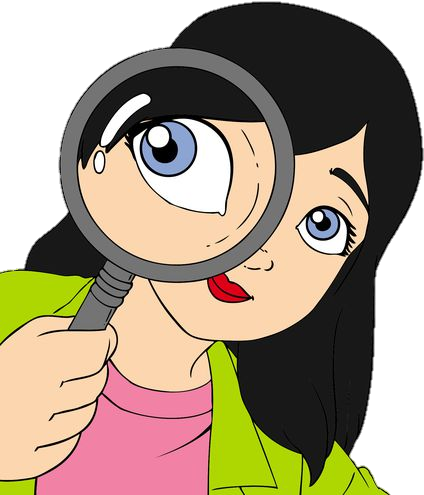 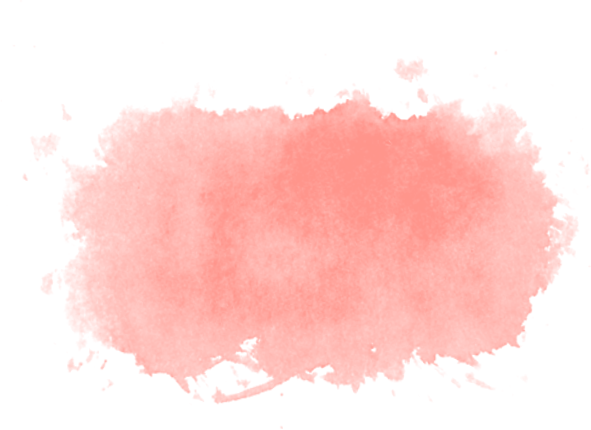 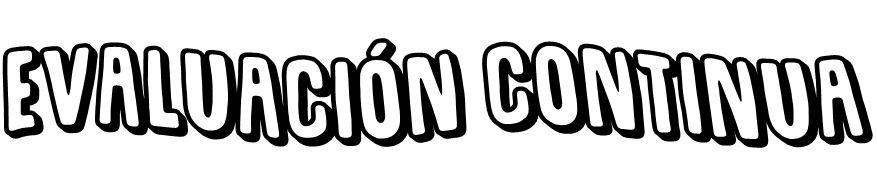 Alumno: LOZANO GONZÁLES OSCAR ARMANDO		Fecha: 30/04/2021
Propósito: Recabar información para realizar la evaluación del desempeño de los alumnos y el dominio de los aprendizajes esperados que se trabajaron durante la semana.
Instrucciones: Marcar con una ( X ) el nivel de desempeño alcanzado utilizando  la siguiente escala 1. No se presenta  2. Insuficiente  3. Suficiente  4. Satisfactorio  5. Destacado.  Según corresponda
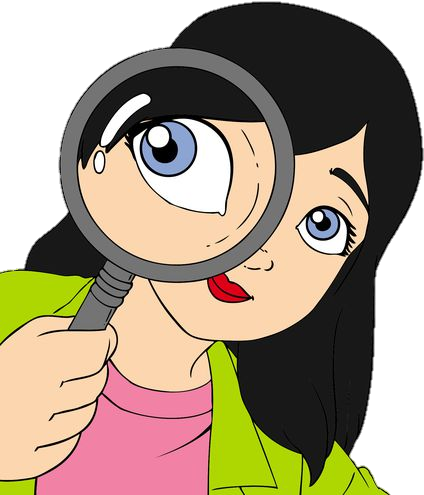 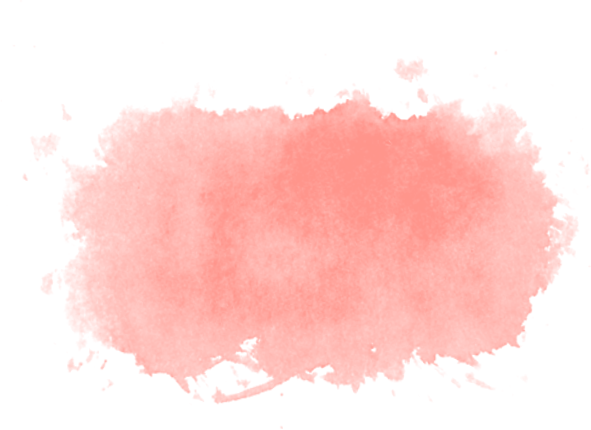 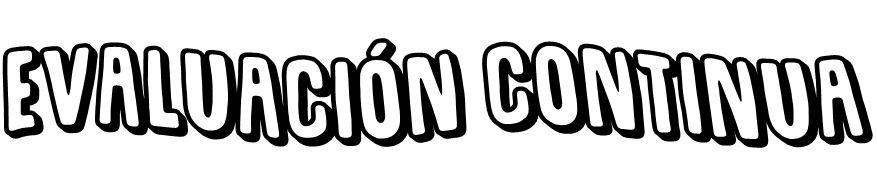 Alumno: MARINES CISNEROS MELANIE YULISSA		Fecha: 30/04/2021
Propósito: Recabar información para realizar la evaluación del desempeño de los alumnos y el dominio de los aprendizajes esperados que se trabajaron durante la semana.
Instrucciones: Marcar con una ( X ) el nivel de desempeño alcanzado utilizando  la siguiente escala 1. No se presenta  2. Insuficiente  3. Suficiente  4. Satisfactorio  5. Destacado.  Según corresponda
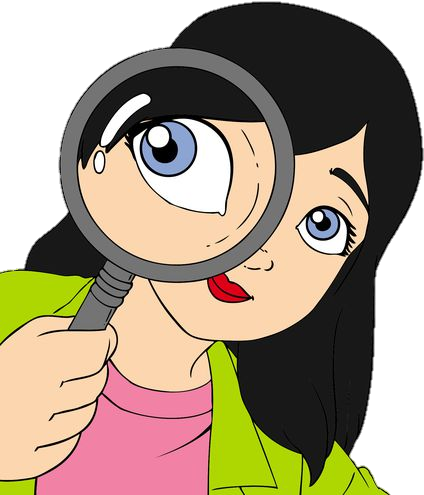 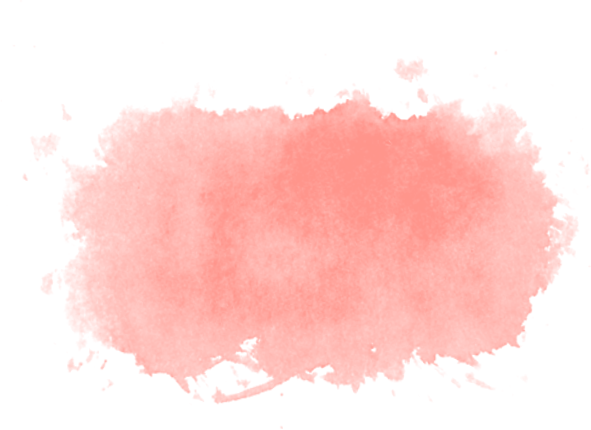 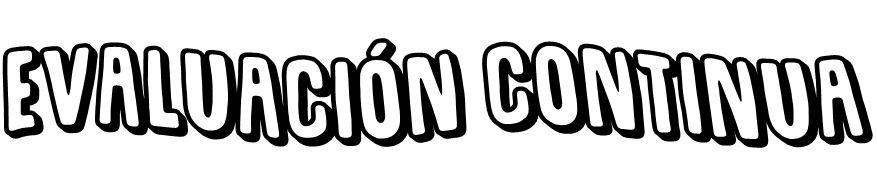 Alumno: MARTÍNEZ LÓPEZ CALEB ISMAEL		Fecha: 30/04/2021
Propósito: Recabar información para realizar la evaluación del desempeño de los alumnos y el dominio de los aprendizajes esperados que se trabajaron durante la semana.
Instrucciones: Marcar con una ( X ) el nivel de desempeño alcanzado utilizando  la siguiente escala 1. No se presenta  2. Insuficiente  3. Suficiente  4. Satisfactorio  5. Destacado.  Según corresponda
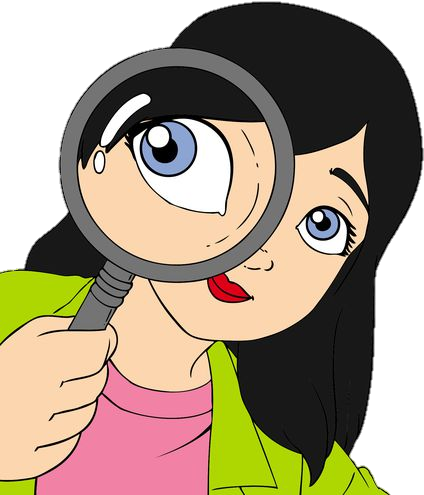